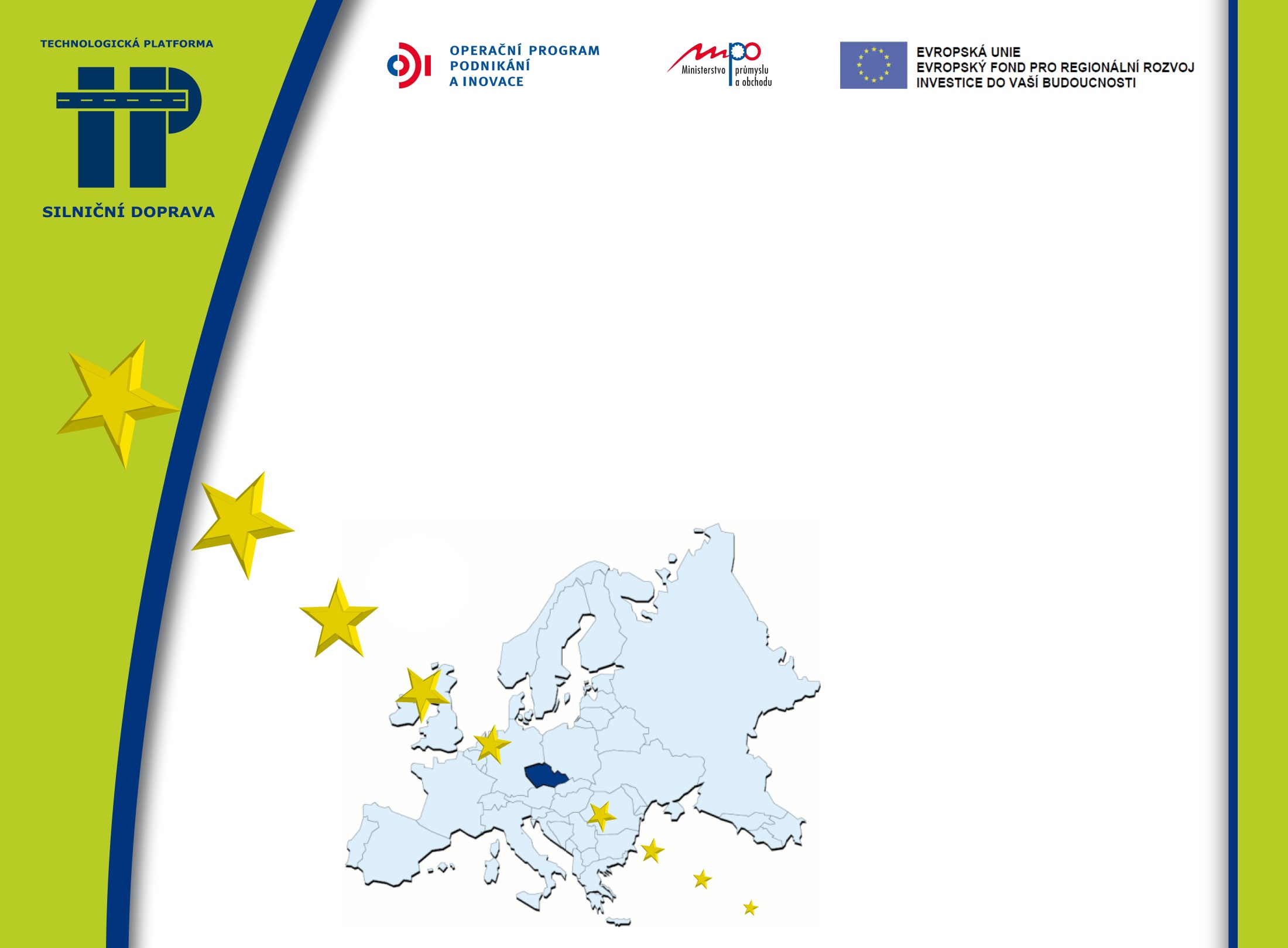 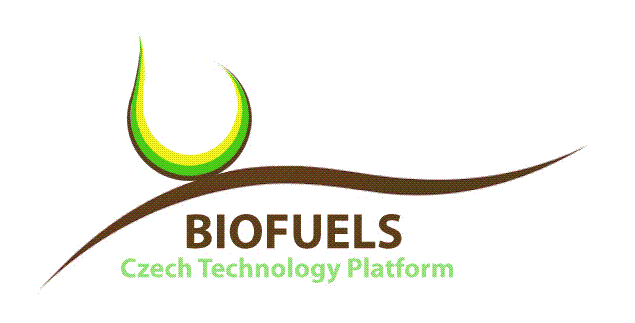 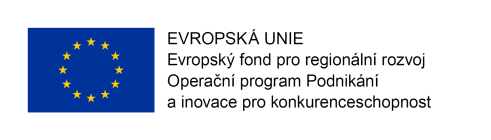 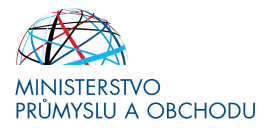 Česká technologická platforma pro užití biosložek v dopravě a chemickém průmyslu
SVĚTOVÁ (R)EVOLUCE BIOPALIV
Ing. Leoš Gál
Konference Technologické trendy v silniční dopravě, Olomouc, 27.11.2018
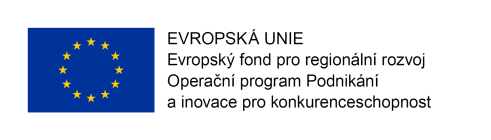 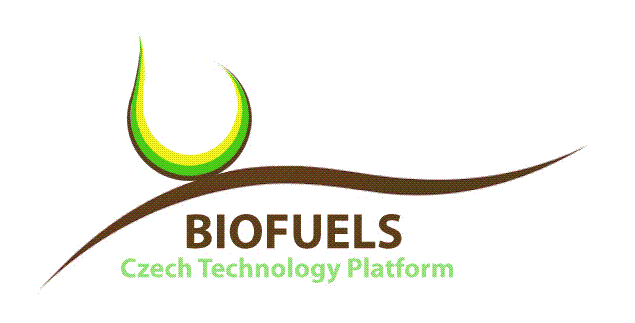 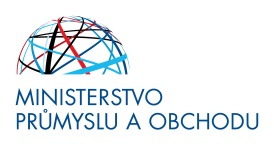 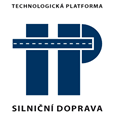 Příběh ropy
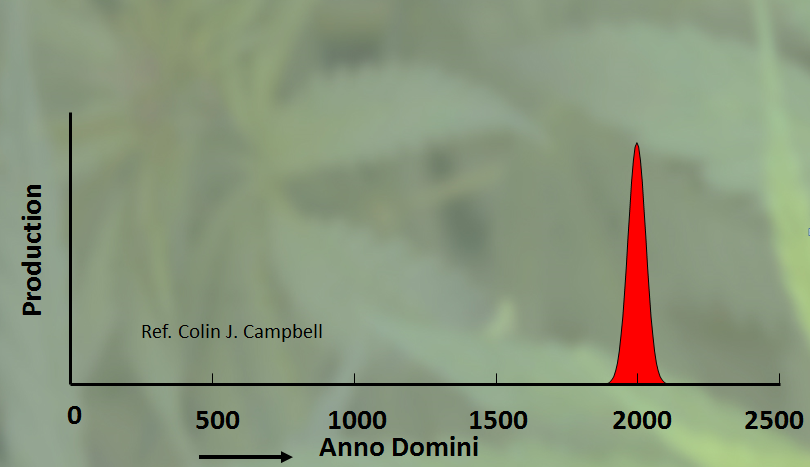 Konference Technologické trendy v silniční dopravě, Olomouc, 27.11.2018
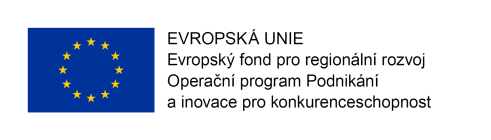 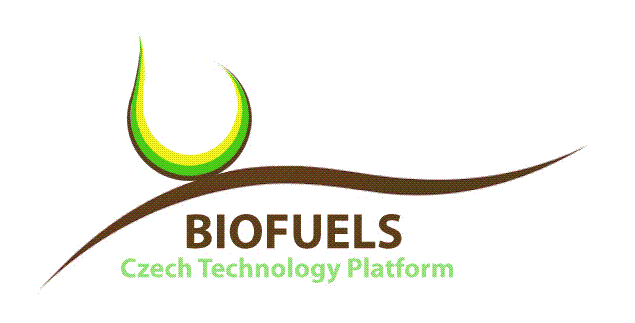 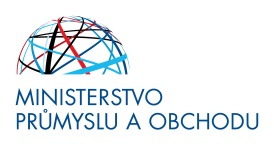 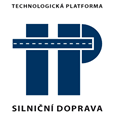 Geneze generací biopaliv
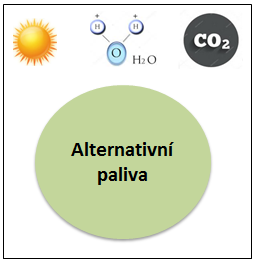 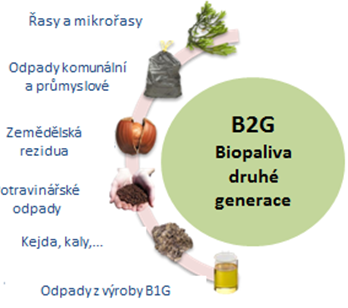 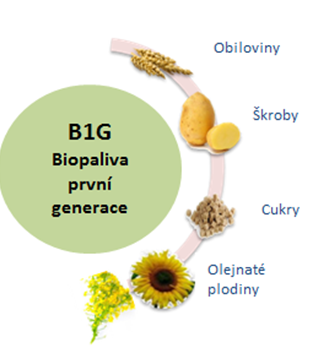 Zemědělství a lesnictví
Chemická technologie
Biologie
Biochemie
Biofyzika
Fyzikální chemie
Elektrotechnika
Chemická technologie
Energetika (komplex)
Zemědělství a lesnictví
Chemická technologie
Odpadové hospodářství
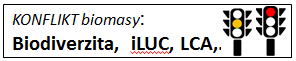 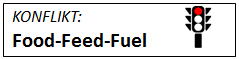 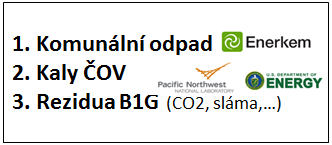 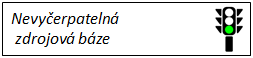 Konference Technologické trendy v silniční dopravě, Olomouc, 27.11.2018
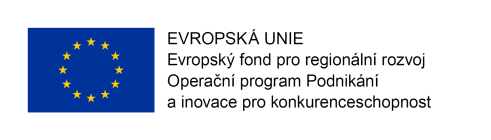 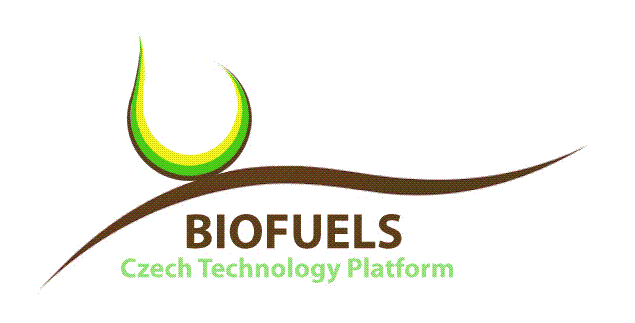 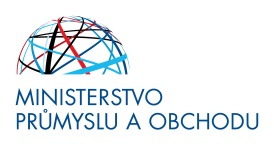 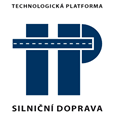 Princip přístupu k alternativním palivům (společná substrátová základna)
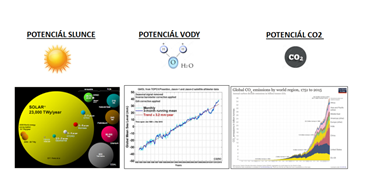 Biopaliva  
 FOTOSYNTÉZA
Alternativní paliva
 AP - UMĚLÁ FOTOSYNTÉZA
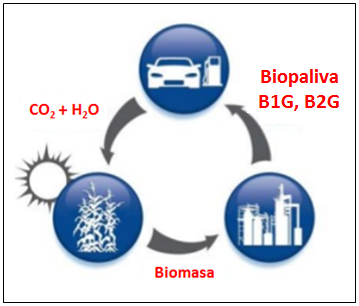 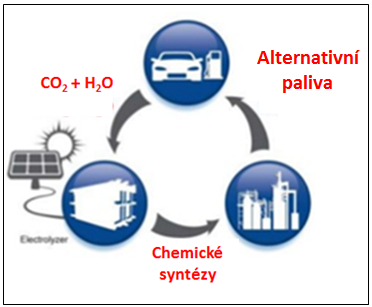 Konference Technologické trendy v silniční dopravě, Olomouc, 27.11.2018
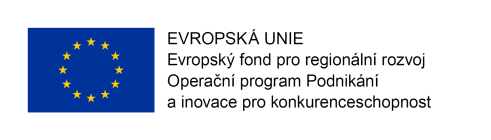 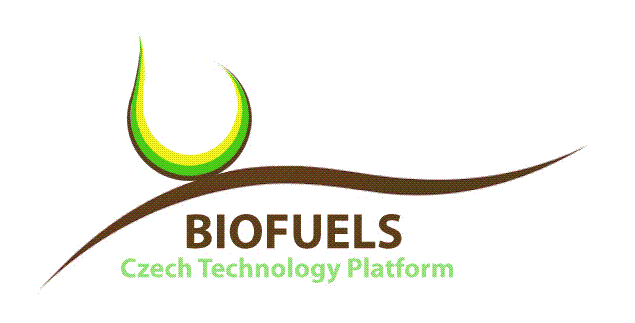 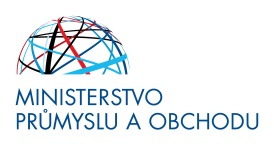 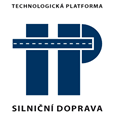 Alternativní paliva – paliva 4.generace – vstupní suroviny
SLUNCE
CO2 POTENCIÁL
VODA
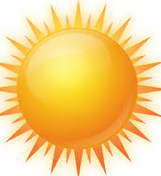 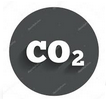 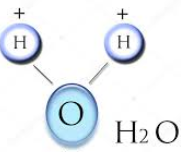 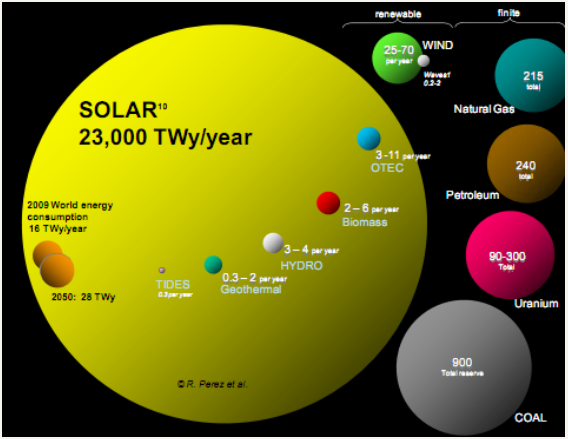 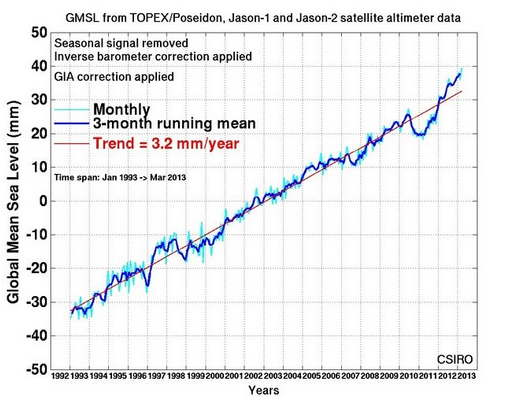 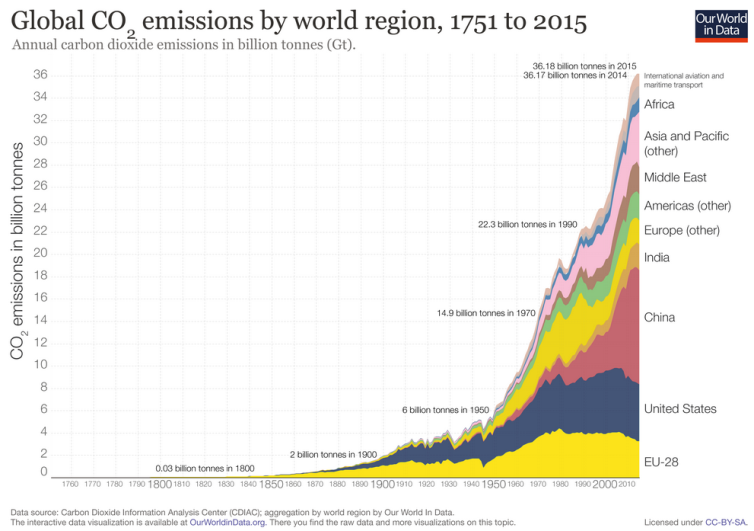 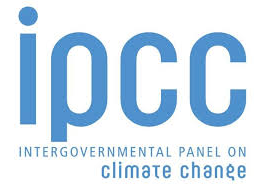 Důrazné varování – KLIMA – GHG – CO2
LOW CARBON ECONOMY
Konference Technologické trendy v silniční dopravě, Olomouc, 27.11.2018
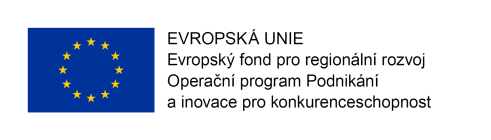 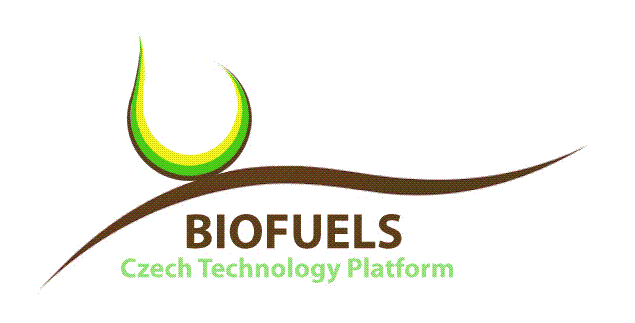 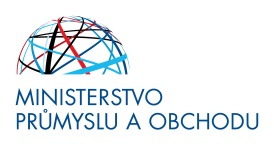 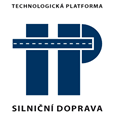 Geneze biopaliv a faktor CO2
CO2 IMPACT FACTOR
1st BIOFUELS GENERATION  (cukry, řepka)
2nd BIOFUELS GENERATION  (odpady)
3rd BIOFUELS GENERATION   (řasy)
4th BIOFUELS GENERATION  (sun fuels)
ZERO CO2 EMISSION
LCA
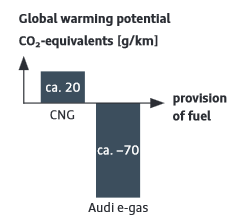 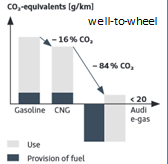 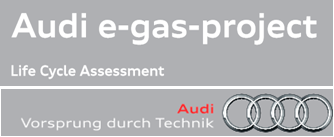 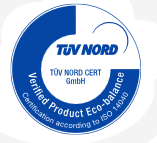 Konference Technologické trendy v silniční dopravě, Olomouc, 27.11.2018
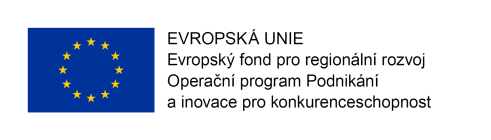 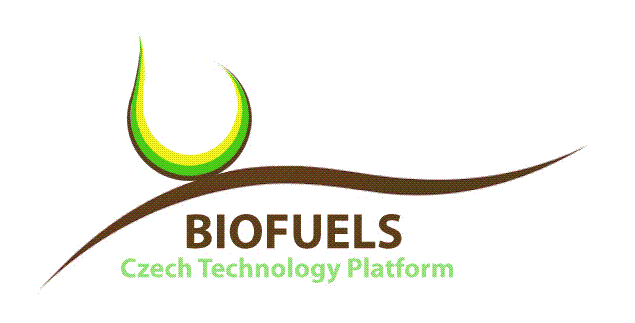 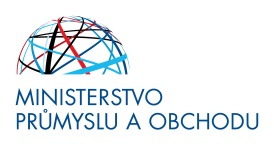 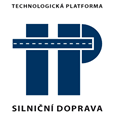 Biopaliva v širším energetickém kontextu (poučení z  B1G a B2G)
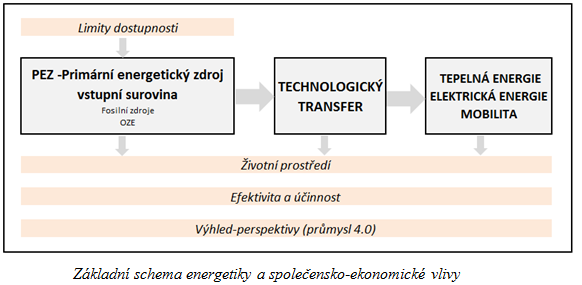 Konference Technologické trendy v silniční dopravě, Olomouc, 27.11.2018
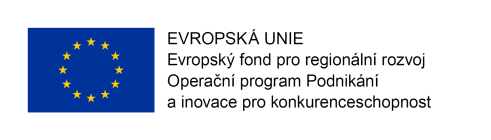 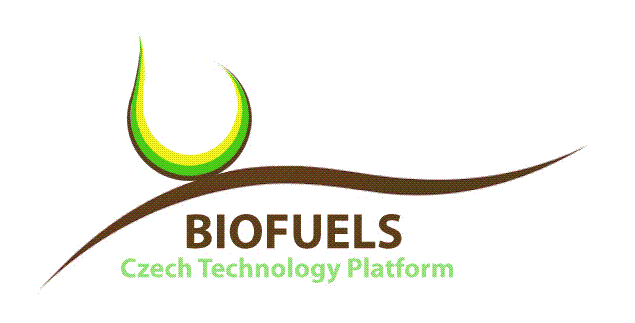 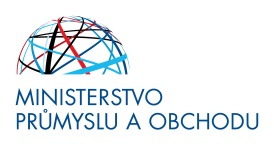 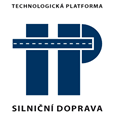 Alternativní paliva  kontext : 
  MOBILITA – ENERGETIKA – ŽIVOTNÍ PROSTŘEDÍ (ZDROJE OZE)
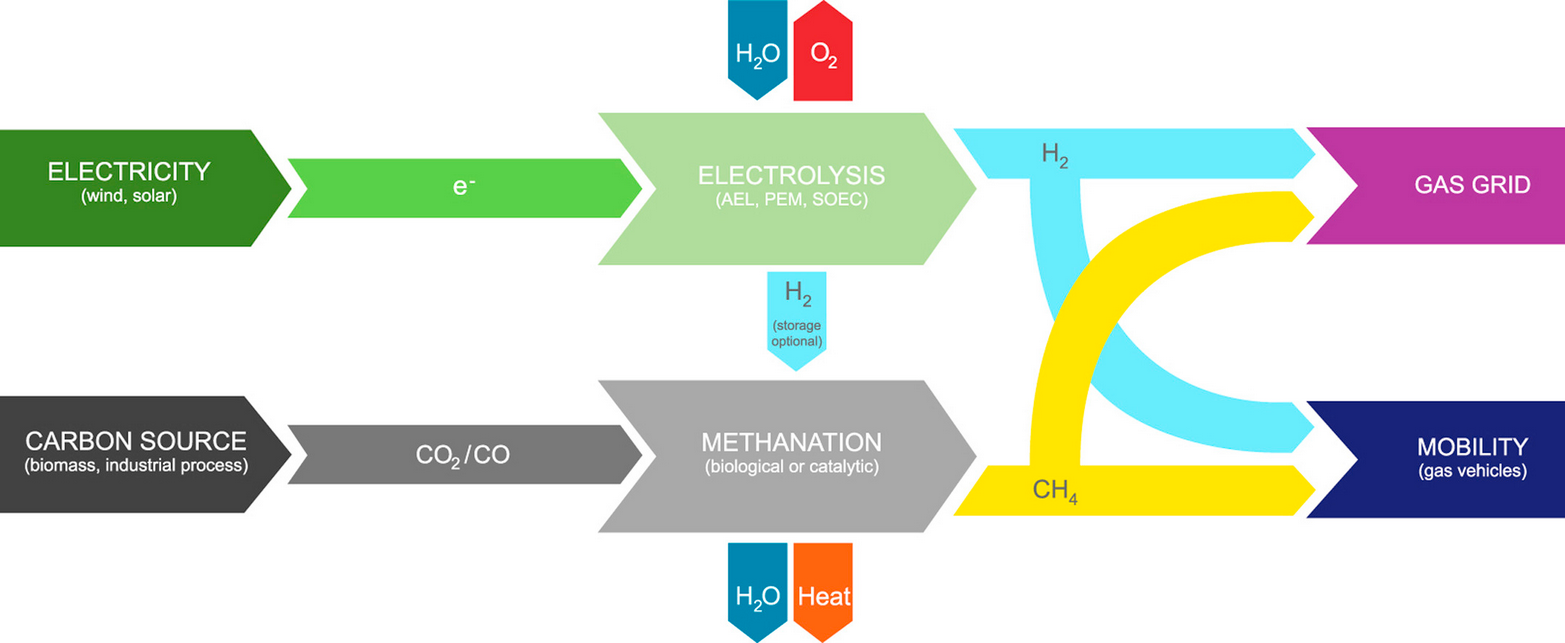 Konference Technologické trendy v silniční dopravě, Olomouc, 27.11.2018
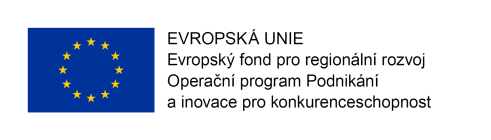 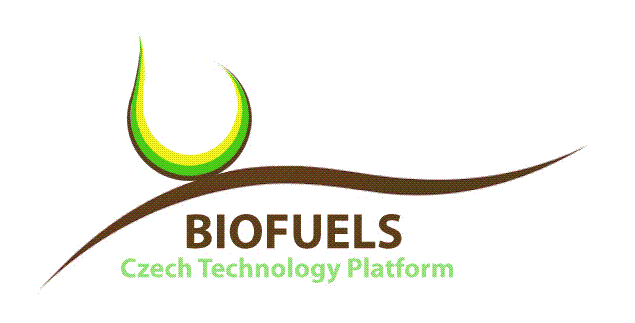 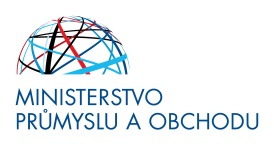 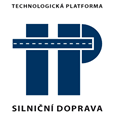 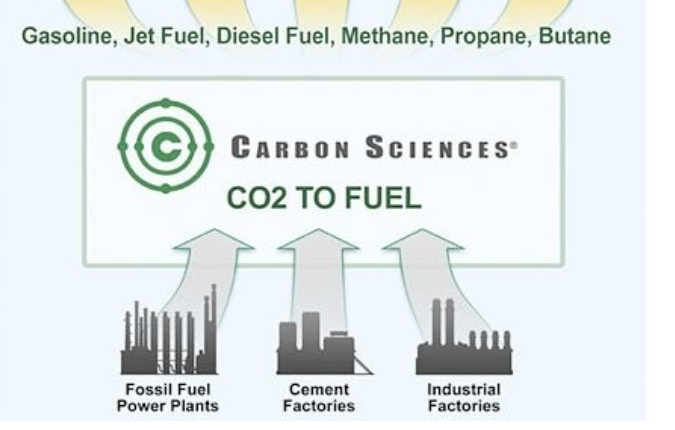 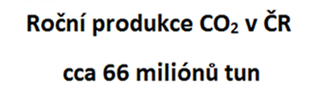 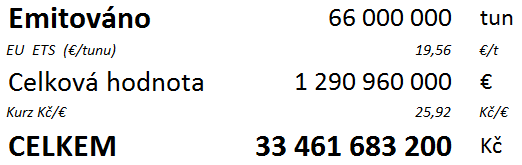 Konference Technologické trendy v silniční dopravě, Olomouc, 27.11.2018
CARBON CAPTURE STORAGE – CCS
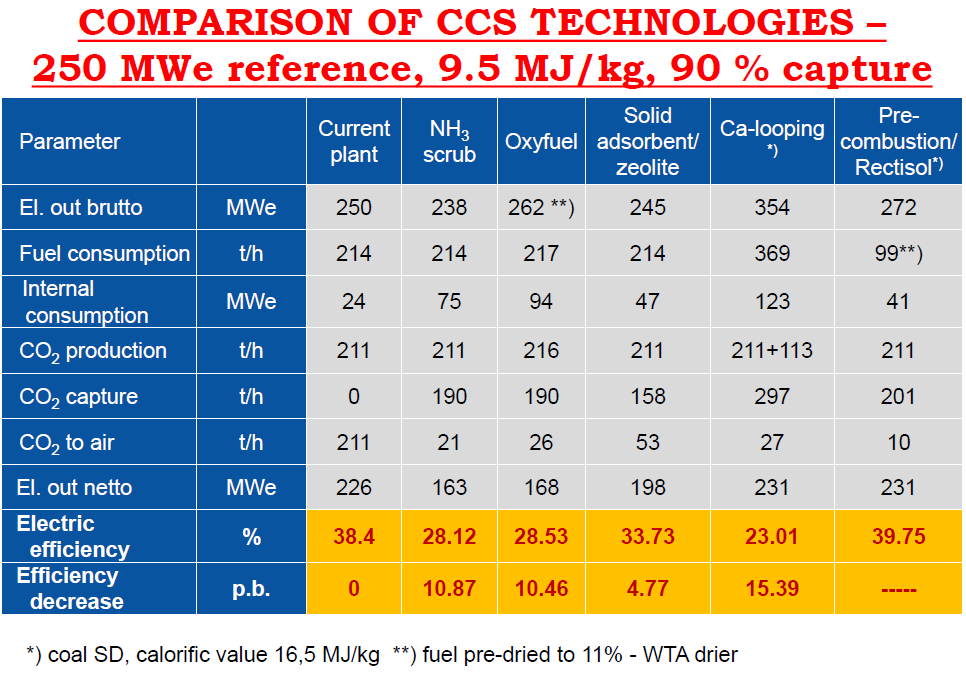 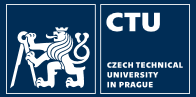 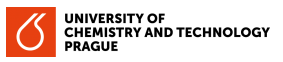 Záchyt CO2
Ztráta výkonu
EU ETS  9.11.2018 = 19,56 €/t 
CZK/€ = 25,92
                                 Benefit EU ETS /hod    :  190  t/h     *  19,56 €  = cca 3 700 €/h   (96 000 Kč/hod)
                                 Ztráta  výkonu  /hod    :    27 MWh  *  53,00 €  = cca 1 400 €/h   (35 000 Kč/hod)
                                 BALANCE TOTAL /hod  :                                            2 300 €/h   (59 000 Kč/hod)
                                 BALANCE TOTAL 24      :                                        55 000 €/d  (1 430 000 Kč/d)
https://markets.businessinsider.com/commodities/co2-emissionsrechte
Kalkulačka komín
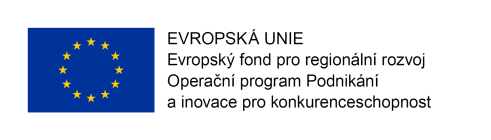 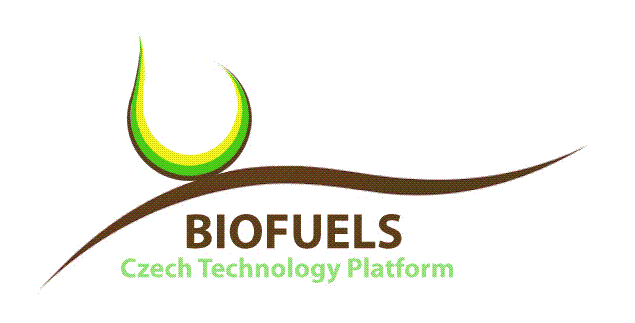 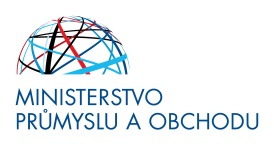 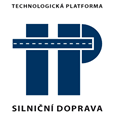 Potenciál vstupní suroviny H2
Klíčový faktor pro alternativní paliva  č.1. Levný vodík - elektrolýza
Počet hodin s negativními cenami elektřiny v Německu v roce 2017: 
se zvýšil o přibližně 50 % na 146 hodin (cca1,6 % celkového času)
průměrná cena záporné energie byla minus 27 eur za MWh
nejnižší cena byla minus 83 eur (méně extrémní , v roce 2016 byla  minus 130 eur)
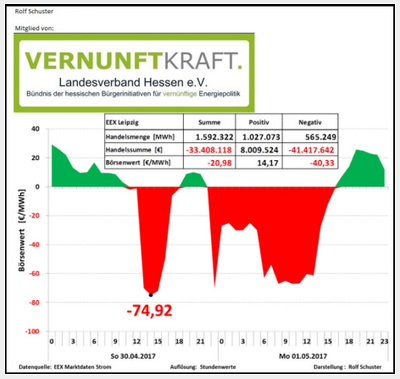 Hodnota vyvezeného výkonu za záporné ceny činila v roce 2017 přibližně 40 Mio  €
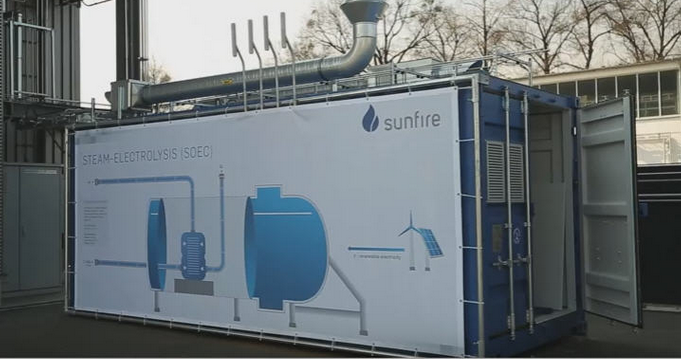 Konference Technologické trendy v silniční dopravě, Olomouc, 27.11.2018
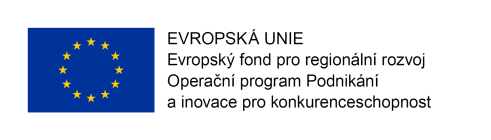 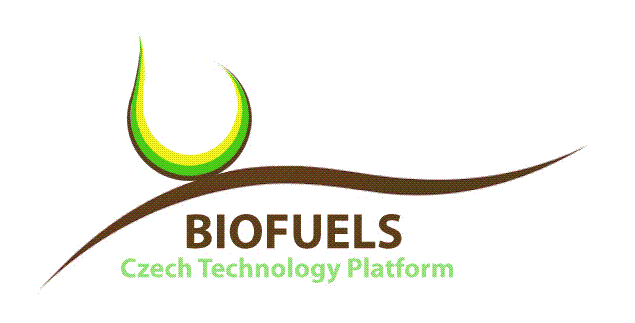 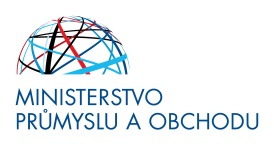 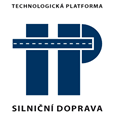 Potenciál vstupní suroviny H2
Klíčový faktor pro alternativní paliva  č.1. Levný vodík – separace z bioplynu
Čistý vodík v jednom kroku -  kapacita  cca 100 kg/den
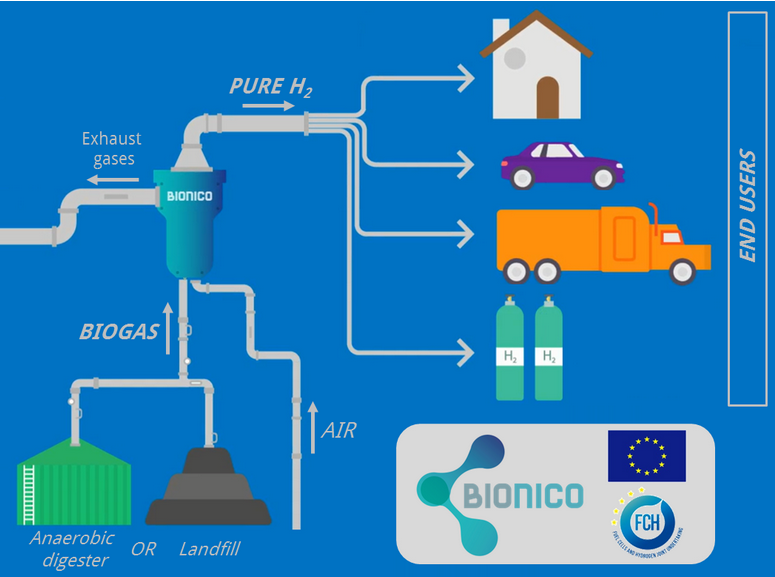 Konference Technologické trendy v silniční dopravě, Olomouc, 27.11.2018
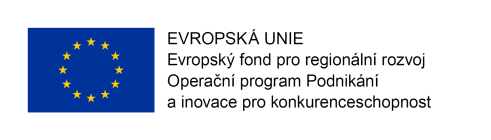 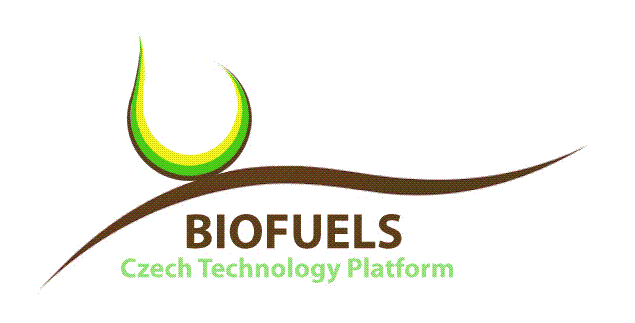 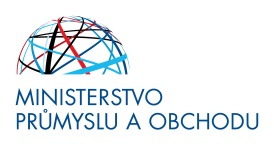 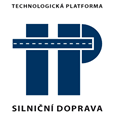 Role chemie v propojení energetických sítí
SABATIER REACTION
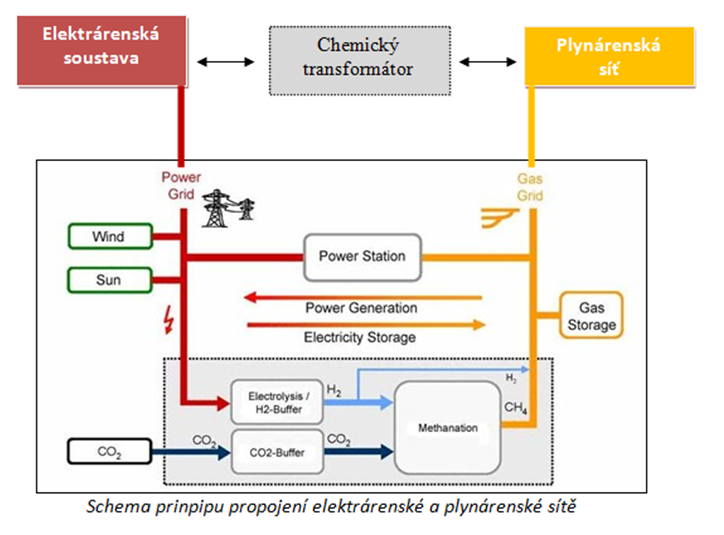 CO2 + 4 H2 → CH4 + 2 H2O + energy
Konference Technologické trendy v silniční dopravě, Olomouc, 27.11.2018
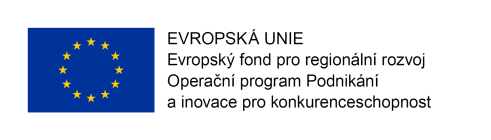 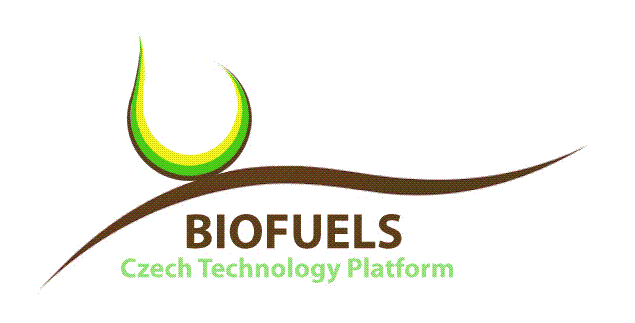 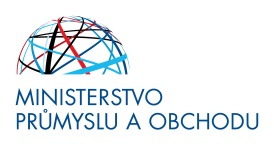 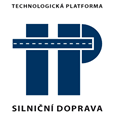 Ukládání elektrické energie dle  BASF a bse
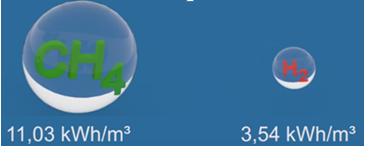 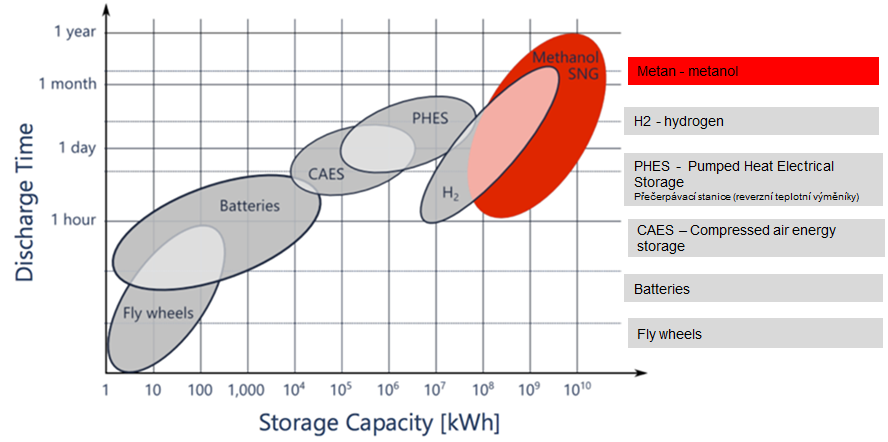 http://www.greencarcongress.com/2017/08/20170824-basf.html
Konference Technologické trendy v silniční dopravě, Olomouc, 27.11.2018
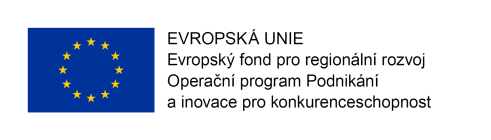 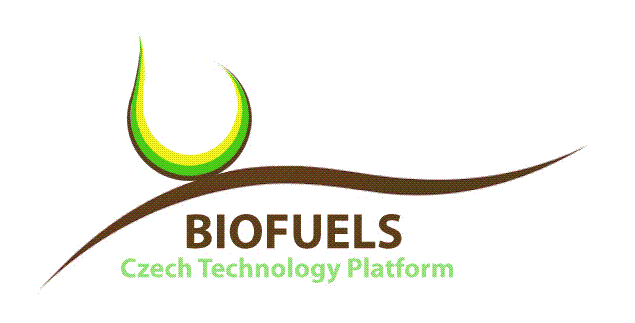 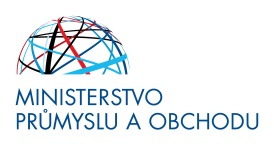 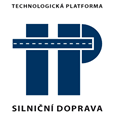 Ukládání elektrické energie dle  SIEMENS
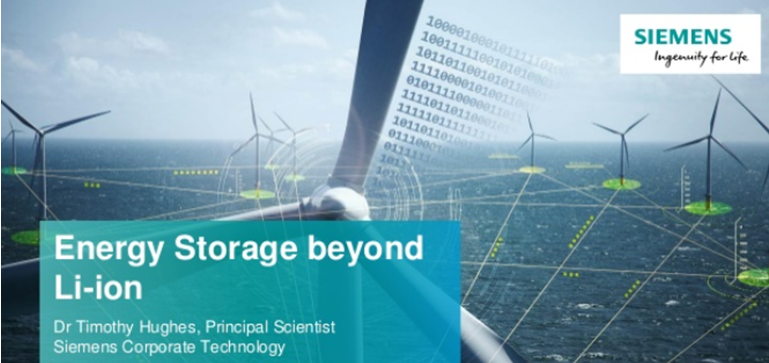 UMSICHT a IWES Fraunhofer 
                  Germany  2030
  potřeba  50 GW  storage kapacity
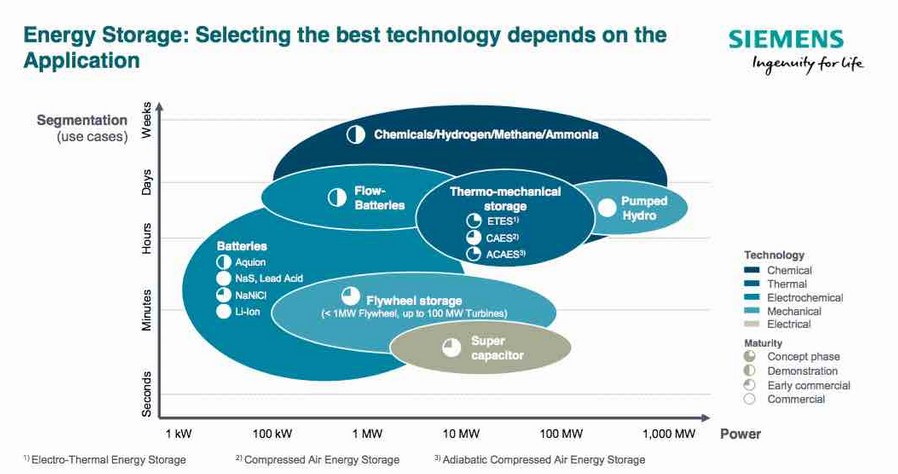 https://www.siemens.com/innovation/en/home/pictures-of-the-future/energy-and-efficiency/the-future-of-energy-wonder-fuel-hydrogen.html
https://www.slideshare.net/emexlondon/energy-storage-innovation-liion-and-beyond
Konference Technologické trendy v silniční dopravě, Olomouc, 27.11.2018
CO2 VERIFICATION CENTRE   –  FUNDAMENTS for GREEN CARBON INDUSTRY
CO2  Mineralization
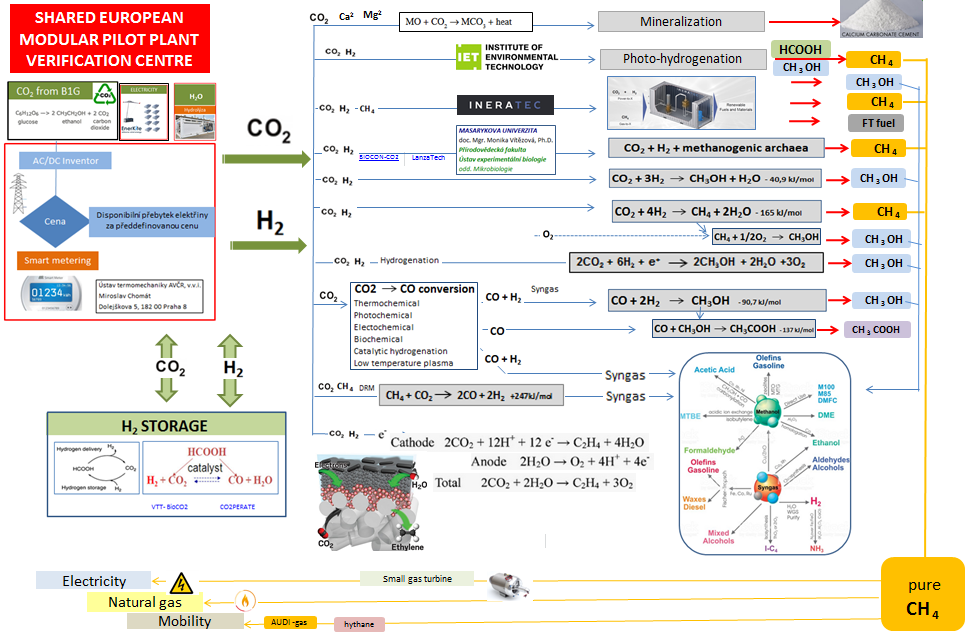 DIRECT 
CO2 CONVERSION
CO2 - Electricity - H2O  (H2)
INNOVATION  
SMART ELECTRICITY MANAGMENT
INDIRECT 
CO2 CONVERSION
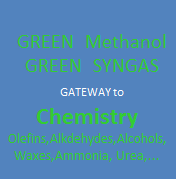 HYDROGEN STORAGE
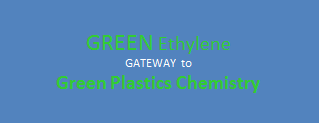 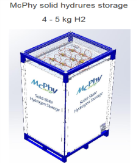 ENERGY OUTPUTS
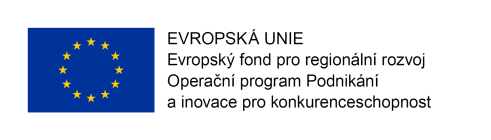 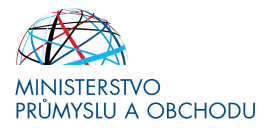 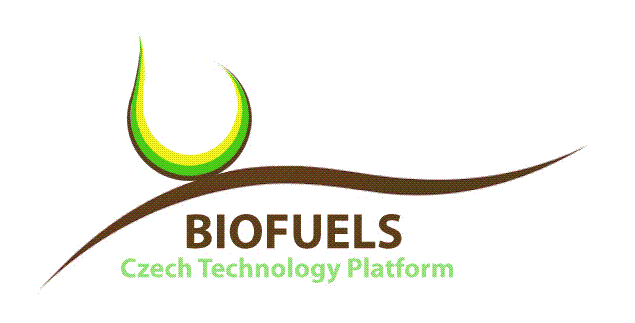 Děkuji vám za pozornost.
LEOŠ GÁL
Česká technologická platforma pro užití biosložek v dopravě a chemickém průmyslu
leos.gal@seznam.cz
00420-736505012
Konference Technologické trendy v silniční dopravě, Olomouc, 27.11.2018